Agitation
3 phase
Gas
Liquid 
Solid
Homogeneous conditions and promote nutrient, gas and heat transfer
Stirred Tank Reactors (STRs)
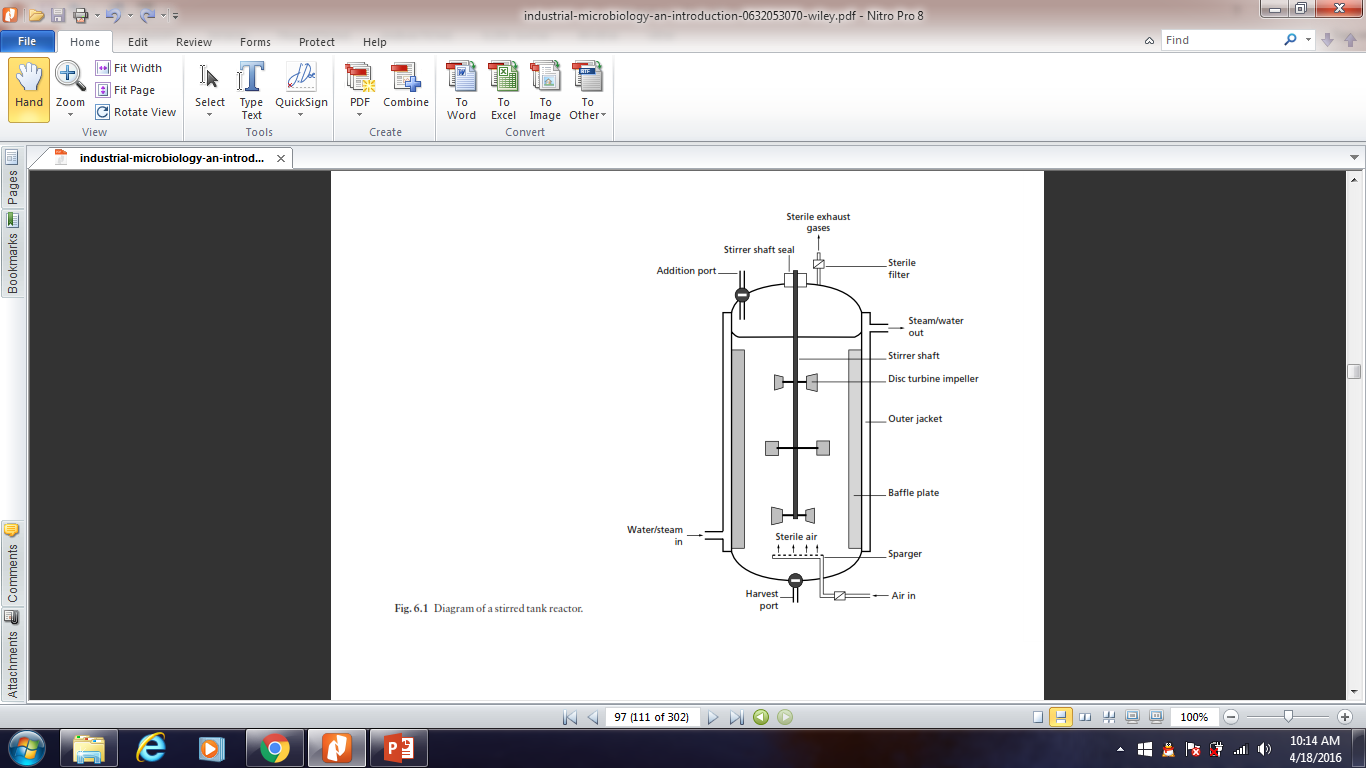 Motor
Shaft
Impellers
Baffels
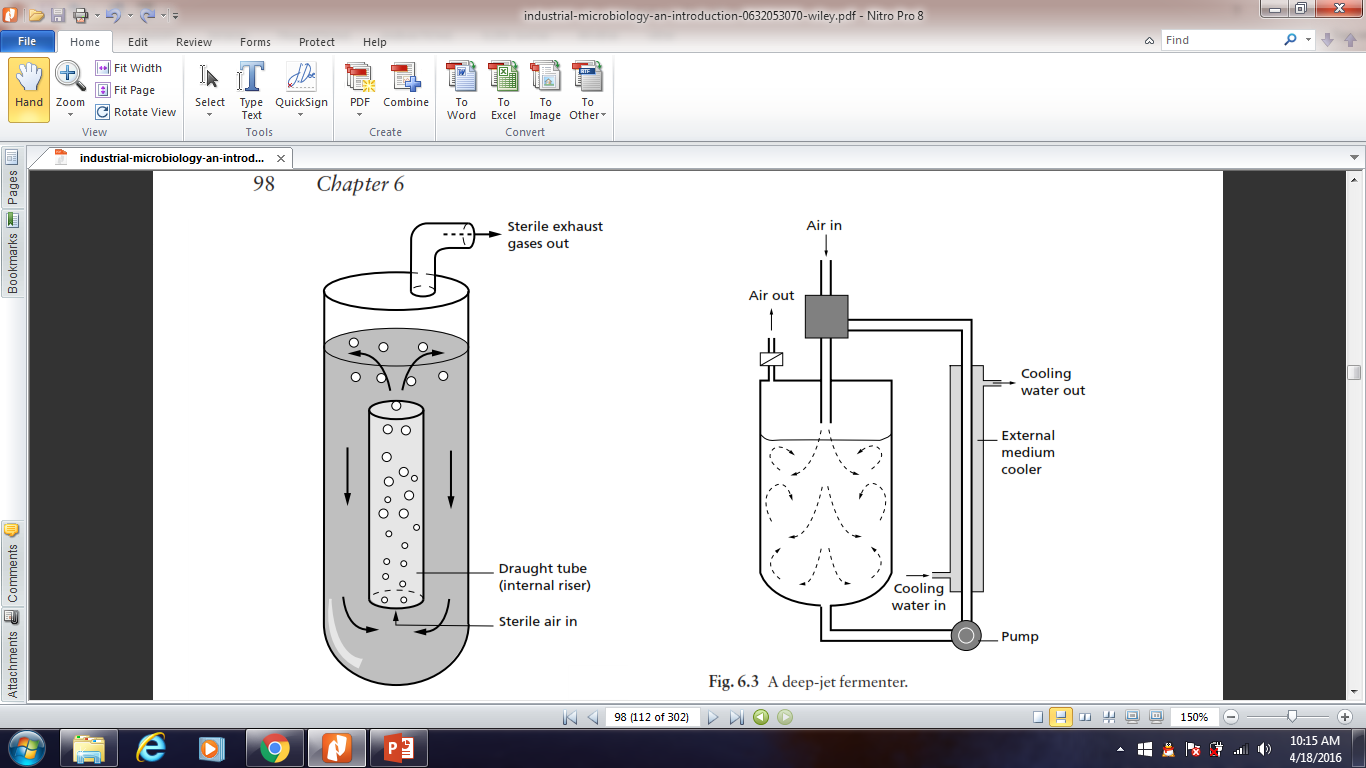 Pneumatic system
Expansion of compressed gas
Hydrodynamic system
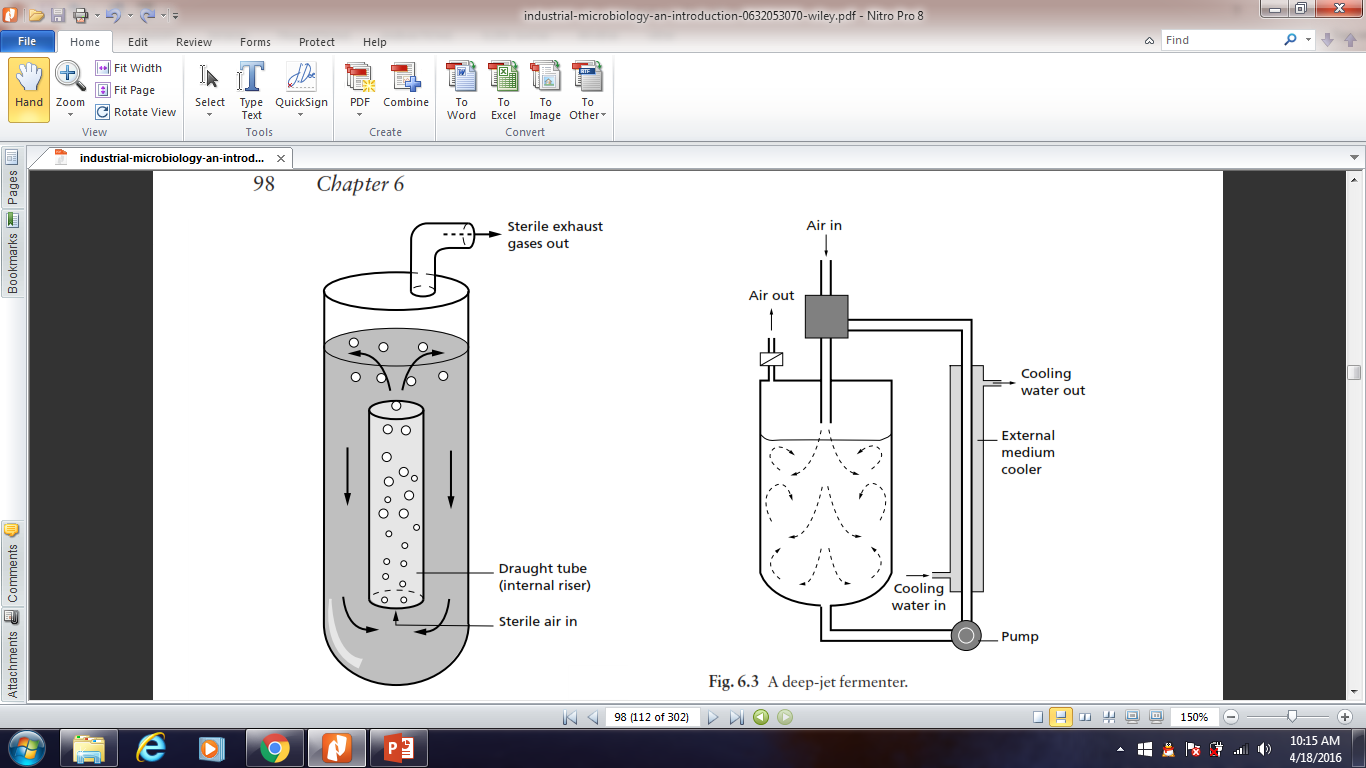 Liquid kinetic energy
Influenced by
Medium density
Rheology
Size and geometry of vessel
Amount of power
Flow patterns
Laminar flow
Turbulent flow
Reynolds number (Re) = Inertial forces / viscous forces
Dimensionless number, no units
Rheological behavior of Liquids
Newtonian fluids- obey Newton’s law of viscosity




Non-Newtonian fluids- viscosity varies with shear or agitation rate
Viscoelastic fluids- Do not observe normal liquid state properties
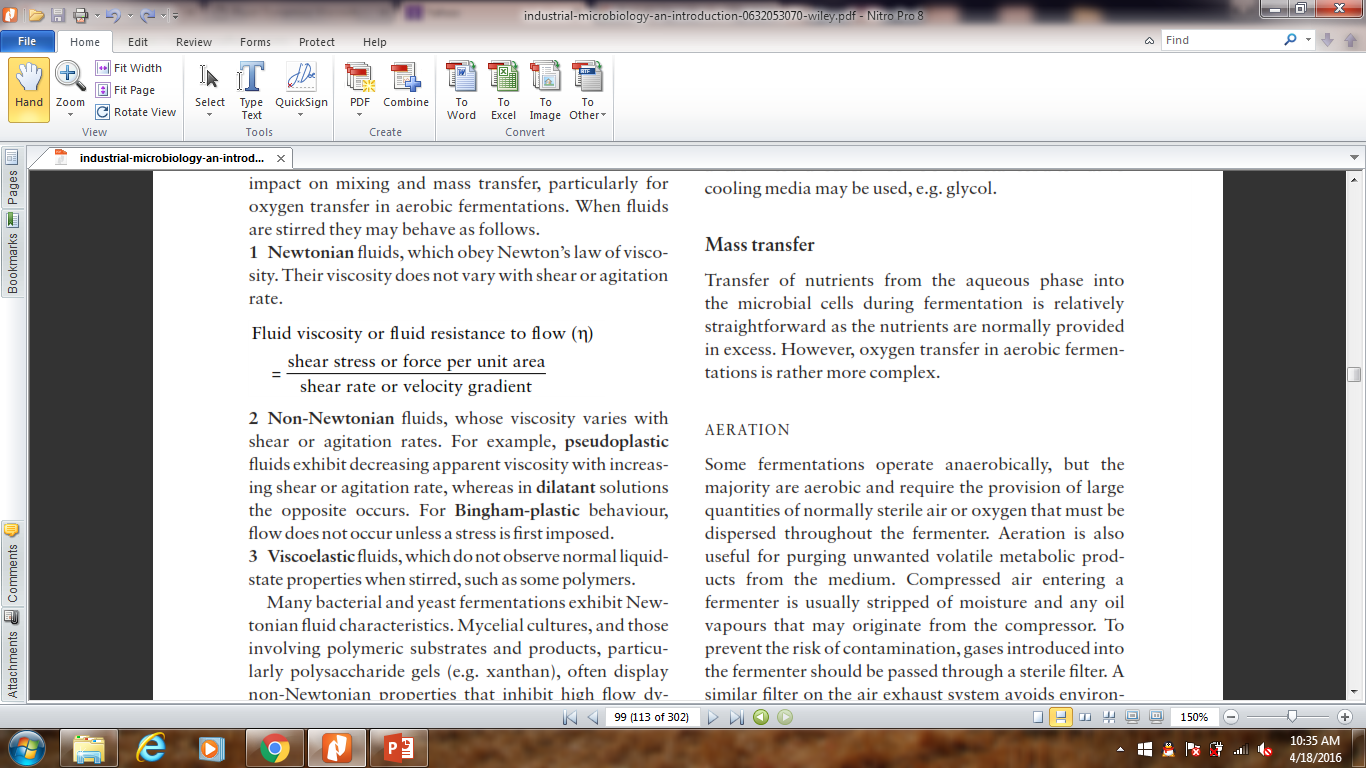 Heat Transfer
Efficient heat transfer
Heat generation- metabolic activities of microbes 
Heat controlled by jackets or coil
Sterilization
Cooling media (glycol)